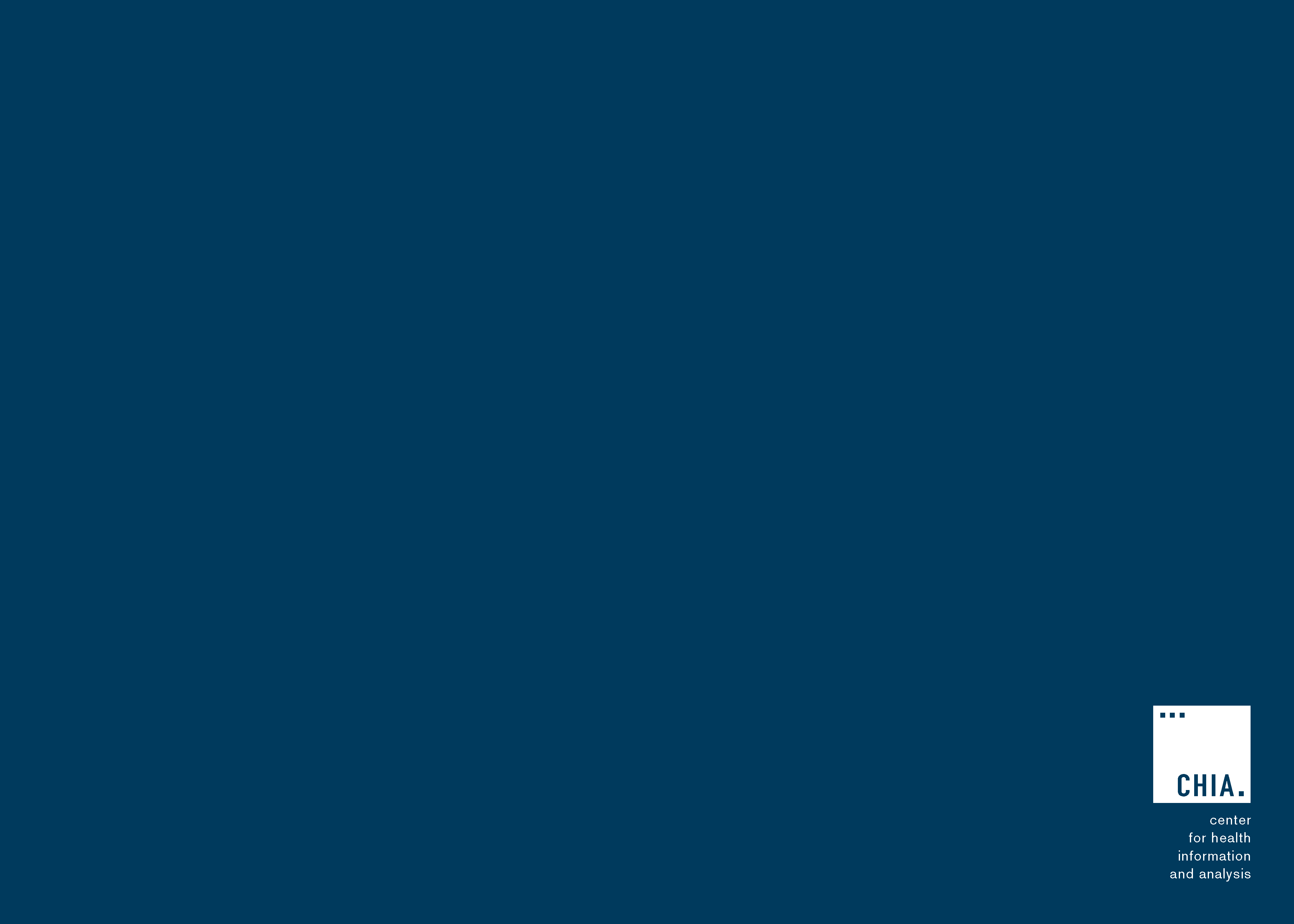 Massachusetts All-Payer Claims Database:Technical Assistance Group (TAG)
June 12, 2018
Agenda
APCD Intake

Enrollment Trends Reporting

Annual Premiums

TME, APM, RP

Housekeeping Items

Questions
APCD Intake - Compliance
April 2018 submissions should be in at this point. 

By end of July 2018 – production files through June 2018 are due at CHIA. This is a quarter end so Enrollment Trends and DOI Membership reports are dependent on these submissions. In addition, our next data release is reliant on 2013 – 2017 submissions with 6 months of runout (through June 2018).
Enrollment Trends Update
CHIA shared MA APCD-sourced enrollment counts for payer review earlier this month. These enrollment counts are based on payers’ March 2018 Member Eligibility (ME) submissions and do not reflect any additional supplemental data.

Some data in the workbooks was provided for informational purposes only (i.e. Medicaid product types );  please see the Notes for Payers section on the Main Data Review tab for more specific information on how to focus review.

Please contact us with any comments or concerns about this data by June 29, 2018. Feedback received after this date may not be incorporated into the upcoming report.

For questions on Enrollment Trends: Contact your CHIA liaison and Lauren Almquist at lauren.almquist@state.ma.us
Enrollment Trends Timeline
2018 Annual Premiums Request Update
Thank you to everyone who submitted data for the 2018 Annual Premiums Data Request. Our consultant at Gorman Actuarial may be reaching out with follow-up questions.

CHIA will follow up with payers in July to collect Risk Adjustment amounts for 2017. Unlike in prior years, payers will not be asked to break out the payment amounts by product or benefit design type. 
Instructions will be emailed to data submitters.
2018 Annual Premiums Request Timeline
2018 Annual Premiums Request Contact Information
For Annual Premiums technical questions and data submission:
Contact CHIAData@gormanactuarial.com
Payer Data Reporting: TME, APM, RP
Deadlines
9
Housekeeping Items
DOI Reporting:
Quarterly HMO Membership report  for Q1 2018 – liaisons will be sending out this week.

CHIA’s Annual Report: we truly appreciate your efforts these past few months. It feels like this year has been/will be smoother for the carriers and that’s a testament to your work on this important publication.
Next Meetings
July 10, 2018 @ 2:00 pm

August 14, 2018 @ 2:00 pm
Questions?